Online Teaching During COVID-19 Crisis: The Role of Technostress and Emotional Dissonance on Online Teaching Exhaustion and Teaching Staff Productivity
Laila Dahabiyeh
School of business – The University of Jordan
UCN webinar series - Dec 15th, 2020
Motivation
Amid the COVID-19 pandemic, more than 3.4 billion people, representing 43% of the world population, were in lockdown in different countries around the world (IAU, 2020). 
 HEI moved to online teaching 
 Diverse technological platforms, transition was sudden and unprepared, different set of competencies 
 Faculty were thus under increasing pressure to act swiftly and adapt to the change in the teaching environment.
Research Objective
Examine the impact of technostress on:
Teaching staff productivity
Productivity reported by teaching staff while teaching online during COVID-19 crisis
Online teaching exhaustion
The exhaustion felt by teaching staff due to the sudden move to online teaching during the COVID-19 crisis
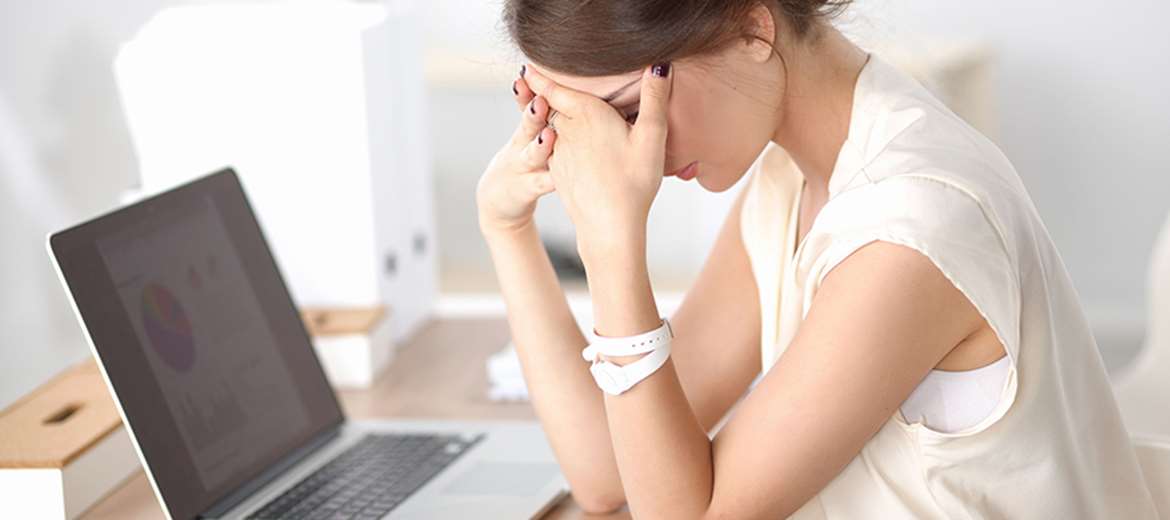 Technostress
“a modern disease of adaptation caused by an inability to cope with new computer technologies in a healthy manner” (Brod, 1984, p.16)
  Technostress creators (Srivastava et al., 2015, Ragu-Nathan et al., 2008, Tarafdar et al., 2007):
Techno-overload
Techno-invasion
Techno-complexity     
Techno-uncertainty 
Techno-insecurity
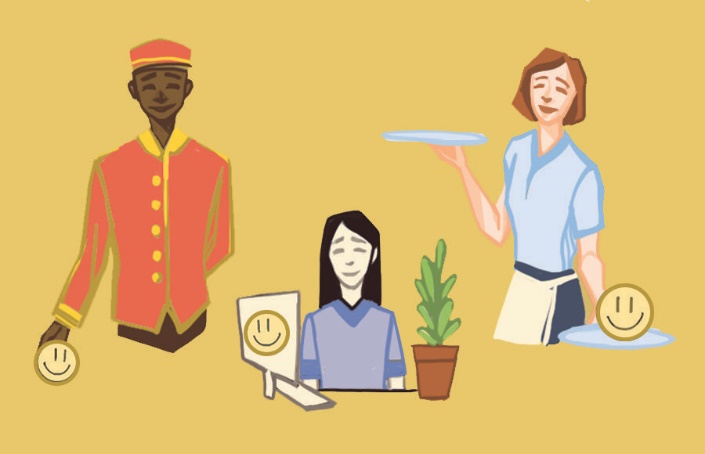 Emotional Dissonance Theory
Emotional dissonance refers to the difference between felt and expressed emotions (Hochschild, 1983). 
 Control emotions according to the organization’s norms.
 Prior research on emotional dissonance examined the role of emotional dissonance on work exhaustion and employee productivity.
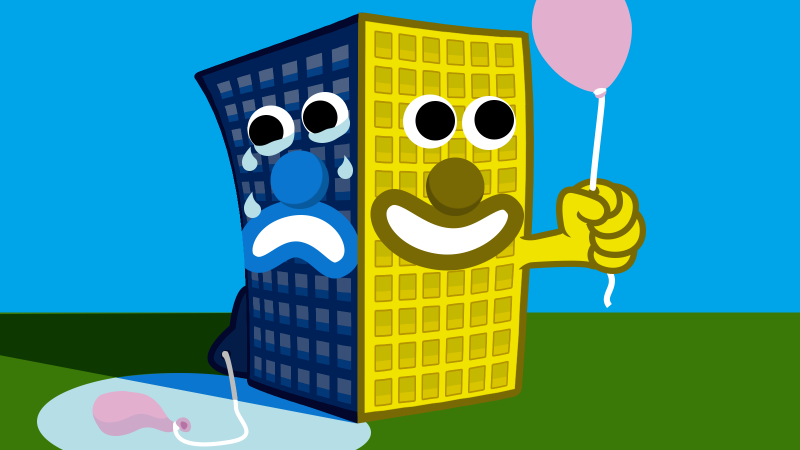 Research Methodology
Survey methodology was used to collect data from faculty members in Jordanian universities.
 The data collection took place during the spring semester (May – June 2020).
 876 personalized invitations to participate in the study were sent.
 We received a total of 236 responses (a 27% response rate) 
 Sample size 217
Research Findings
Research Findings (cont.)
Online Teaching Exhaustion
 Techno-overload
 Techno-invasion 	                                           online teaching exhaustion	
 Techno-insecurity 
 Negative emotional 
  dissonance 

 Techno-uncertainty has a negative impact on online teaching exhaustion

 Techno-complexity has no significant impact on online teaching exhaustion
Research Findings (cont.)
Teaching Staff Productivity
 Techno-insecurity + Techno-uncertainty + negative emotional dissonance have a positive impact on productivity 
 Techno-invasion has a negative impact on productivity 
 Techno-overload has no direct impact on productivity (full mediation through online teaching exhaustion)
 Techno-complexity has no significant impact on productivity
Practical Implications
Technostress should not always be perceived as an undesirable phenomenon. 
 HEI should curb the negative impact of technostress by nurturing the conditions in which technostress becomes positive and support organizational goals (eg. trainings, work-life balance practices).
 Teaching staff should also be aware that technostress is not necessarily associated with adverse consequences.
 Online teaching exhaustion deserves more attention from HEI because of its detrimental influence on teaching staff productivity.
 HEI should strive to improve their work conditions by providing psychological support to teaching staff.
Thank you 
References
Brod, C. (1984), Technostress: The Human Cost Of The Computer Revolution, Basic Books.
Hochschild, A. (1983), The Managed Heart, University of California Press, CA.
IAU (2020), "The Impact of COVID 19 on Higher Education Around The World", France, the International Association of Universities.
Ragu-Nathan, T. S., Tarafdar, M., Ragu-Nathan, B. S. and Tu, Q. (2008), "The Consequences of Technostress for End Users in Organizations: Conceptual Development and Empirical Validation", Information Systems Research, Vol. 19 No. 4, pp. 417-433.
Srivastava, S. C., Chandra, S. and Shirish, A. (2015), "Technostress creators and job outcomes: theorising the moderating influence of personality traits", Information Systems Journal, Vol. 25 No. 4, pp. 355-401.
Tarafdar, M., Tu, Q., Ragu-Nathan, B. S. and Ragu-Nathan, T. S. (2007), "The impact of technostress on role stress and productivity", Journal of Management Information Systems, Vol. 24 No. 1, pp. 301-328.
References (cont.)
Technostress image from https://www.corvel.com/blog/technostress-on-the-rise
Emotional dissonance image 1 from https://www.dailycal.org/2019/03/02/the-cost-of-a-smile-emotional-labor-in-the-workplace/
Emotional dissonance image 2 from https://www.theladders.com/career-advice/emotional-culture-is-powerful-just-listen